Занятия в секции ОФП, как профилактика девиантного поведения учащихся в школе
Лотфуллина Роза Рафаиловна
Учитель физической культуры
МБОУ «Татаро-английская 
гимназия №16»
город Казань
Актуальность проекта

В гимназии нужно создать секцию ОФП
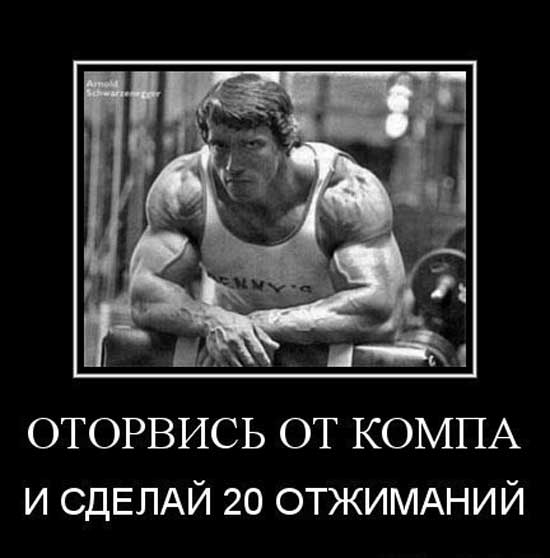 Для воспитания у учащихся стремление к здоровому образу жизни
Для  направления энергии подростков в мирное русло
Для формирования у учащихся потребности в регулярных занятиях физической культурой и спортом
Для профилактики девиантного поведения учащихся
Целевая аудитория проекта
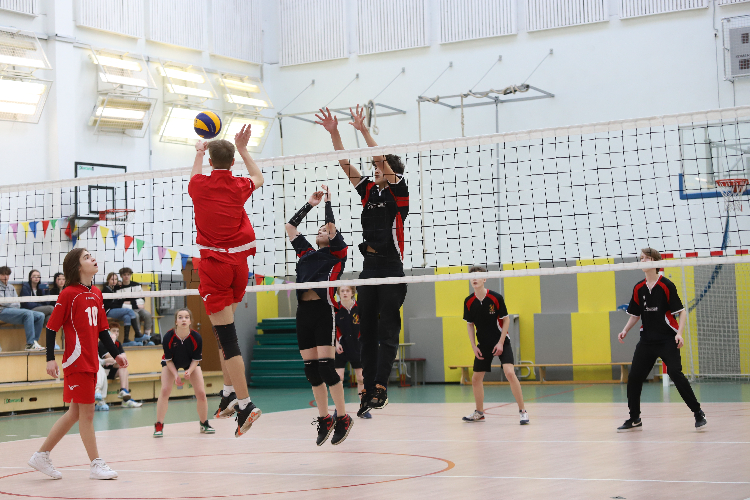 -Учащиеся 7-8 классов
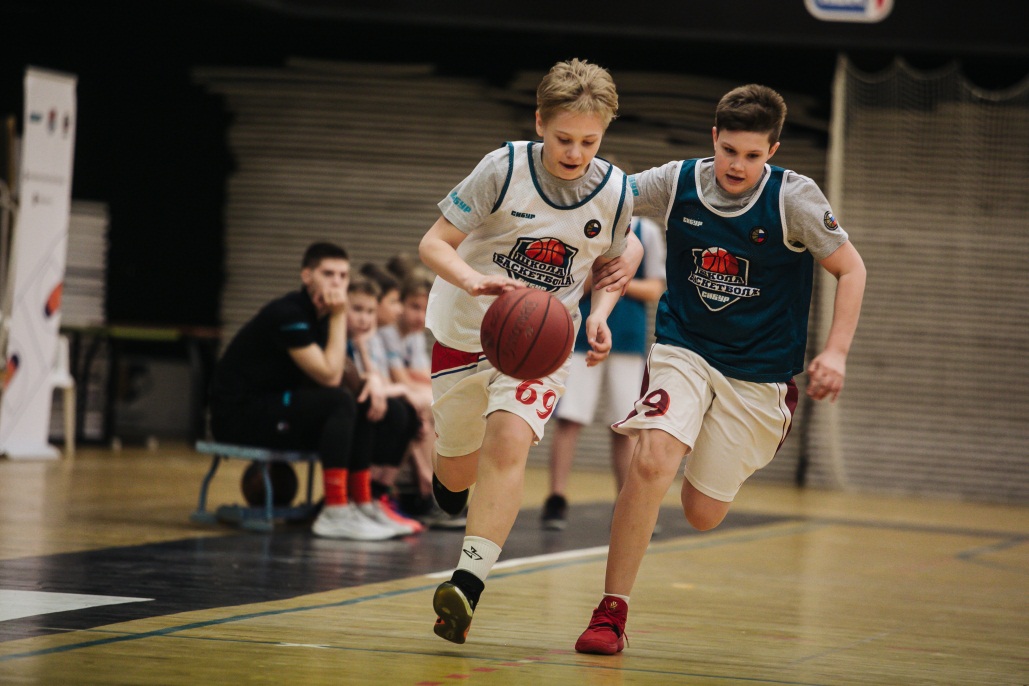 - Как положительный пример - для всех учащихся гимназии
Активные участники проекта.
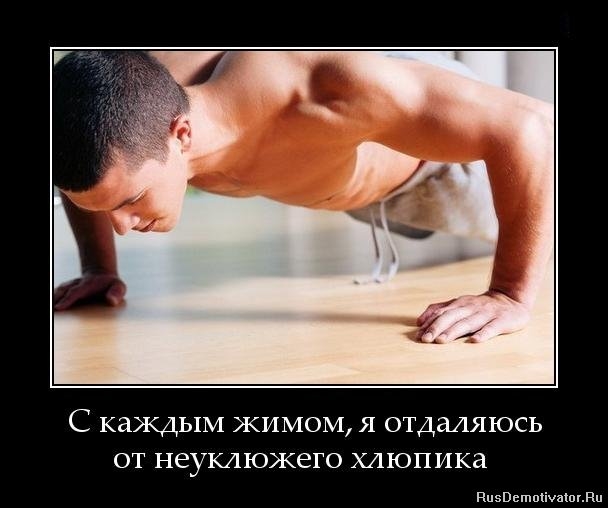 Психолог
Учитель
Родители
Учащиеся
Администрация
Классные руководители
Медик
Цель и задачи проекта.
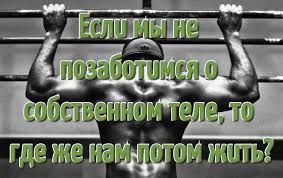 Профилактика  девиантного поведения учащихся
Увеличить число регулярно занимающихся физической  культурой и спортом
Демонстрировать положительный пример для всех учащихся гимназии
Повысить уровень физической подготовленности учащихся
Направление энергии подростков в мирное русло
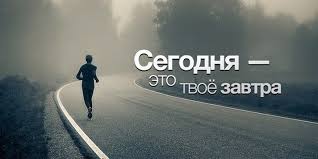 Сформировать желание вести здоровый образ жизни
Этапы реализации проекта.
Подготовительный
апрель- май 2022
Основной
2022-2023 учебный год
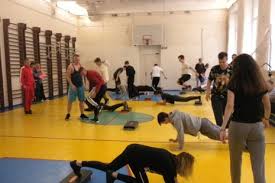 Заключительный
2023  год и далее
Необходимые ресурсы.
Учебно-материальная база: Спортивный зал, спортивный инвентарь.

Кадры: Учитель физкультуры, медицинский работник, психолог.

Участники проекта: учащиеся 7-8 классов.

- Финансы: зарплата за группу, наградные   материалы.
Возможные риски
Человеческий фактор.

Финансовые.

- Отсутствие административного взаимодействия.
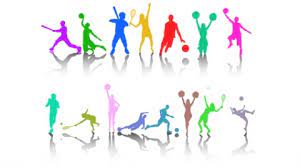 Оценка эффективности проекта
Повышение уровня физической подготовленности учащихся

Увеличение числа регулярно занимающихся физической культурой и спортом

Повышение мотивированности учащихся

- Достижение призовых мест     на районных соревнованиях
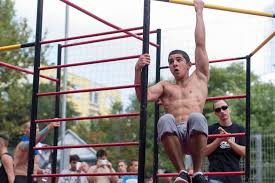 Запланированные результаты.
Качество выполнения тестовых заданий  по физической культуре увеличить на  10 %
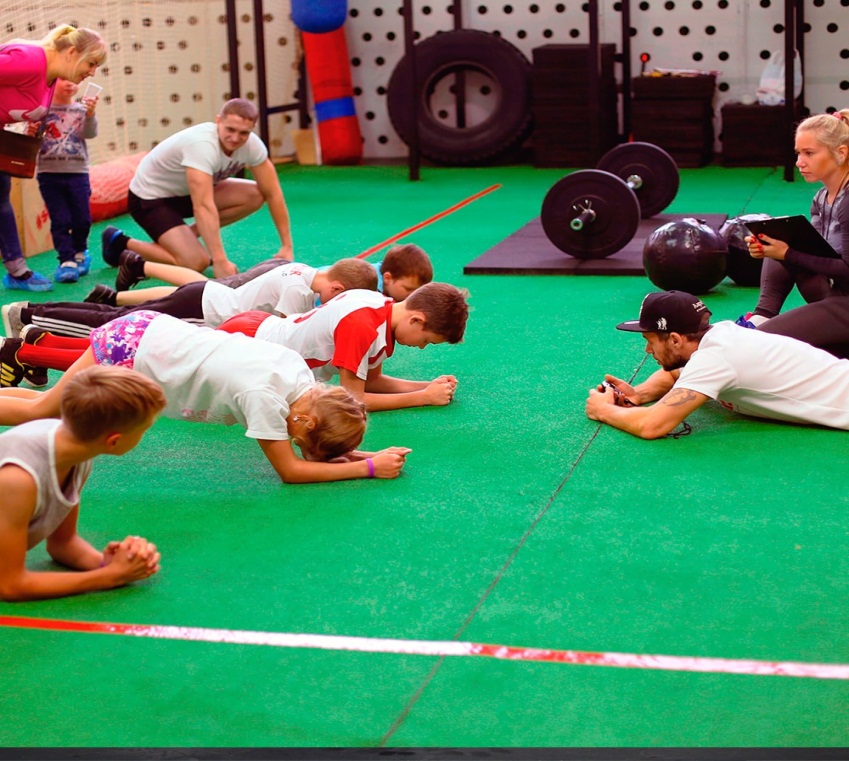 Число регулярно занимающихся спортом увеличить на 15 %
Занимать призовые места на районных соревнованиях
Спасибо за внимание!
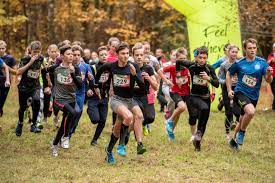